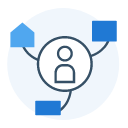 Mappa degli attori
Identificare le figure coinvolte nell’erogazione del servizio pubblico
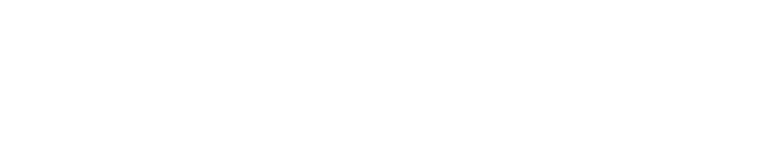 https://designers.italia.it/kit/analisi-contesto/
Licenza CC BY-SA 4.0
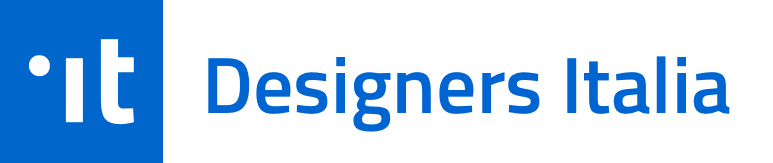 Istruzioni
Identifica i soggetti coinvolti nell’erogazione di un servizio e descrivi i loro profili:
01
02
03
Identifica l’utente principale del servizio (es. cittadino, studente, impresa, etc…) e posizionalo al centro della rappresentazione. 
Dichiara chiaramente chi è e assumi la sua prospettiva durante la mappatura.
Posiziona sul diagramma gli attori e le organizzazioni coinvolte nell’erogazione e nella fruizione del servizio pubblico. 
Considera i ruoli con cui il cittadino interagisce e tutti quelli che operano dietro le quinte.
Per ciascun attore identificato cerca di approfondire il ruolo nel sistema. 

Usa le schede profilo per dettagliare i diversi aspetti che riguardano gli attori e gli enti coinvolti.
ESTERNI
INTERNI
Mappa degli attori
Ambito di servizio
Attori che influenzano l’esperienza dell’utente
ATTORI SECONDARI: influenzano indirettamente l’esperienza dell’utente
ATTORI SECONDARI
ATTORI PRIMARI: interagiscono direttamente con l’utente
ATTORI PRIMARI
UTENTE: usufruisce del servizio pubblico
UTENTE
ENTI E ORGANIZZAZIONI: autorità pubbliche o aziende private, nazionali e/o locali
PERSONE: coloro che contribuiscono all’erogazione del servizio, sia front che back office
ESTERNI: esterni alla pubblica amministrazione, del settore privato o comunque indipendenti
INTERNI: alla pubblica amministrazione, enti locali e/o centrali, completamente o parzialmente statali
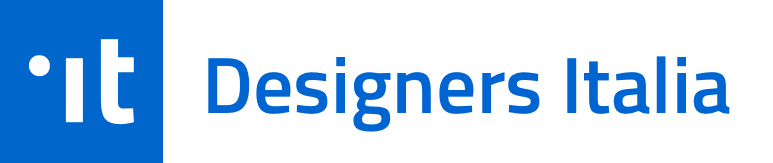 ESTERNI
INTERNI
ESEMPIO
Disegna qui la mappa degli attori
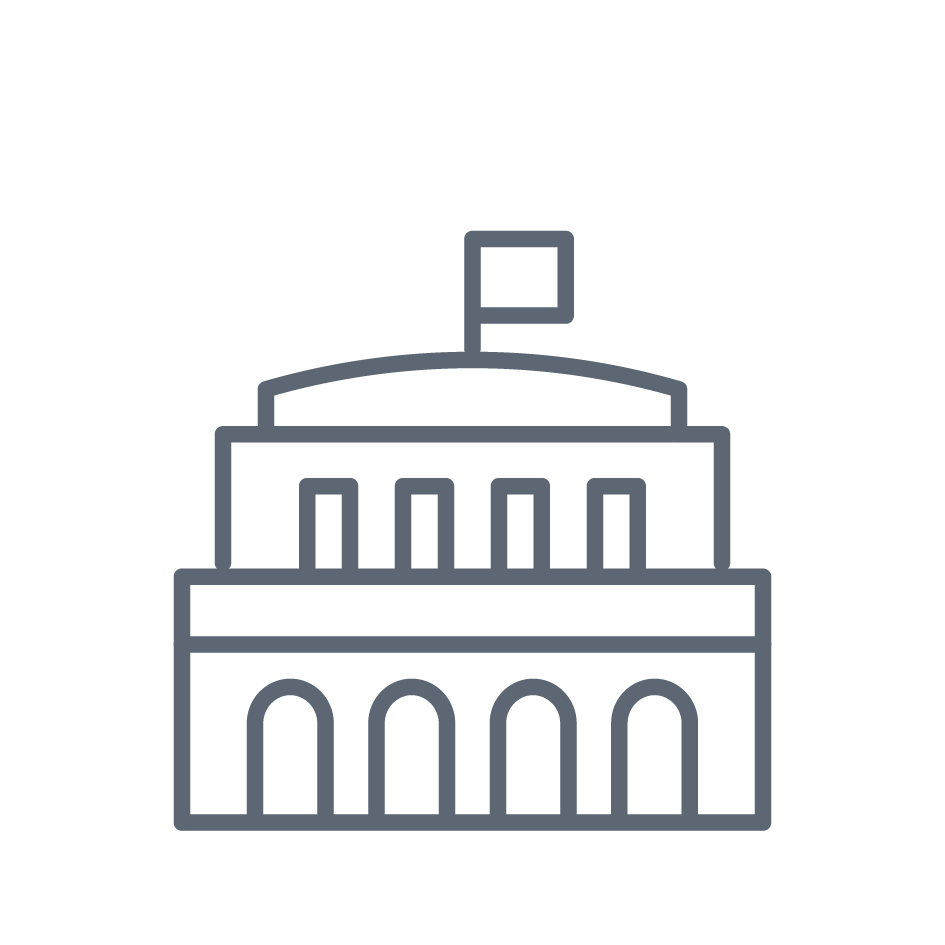 Sistema scolastico
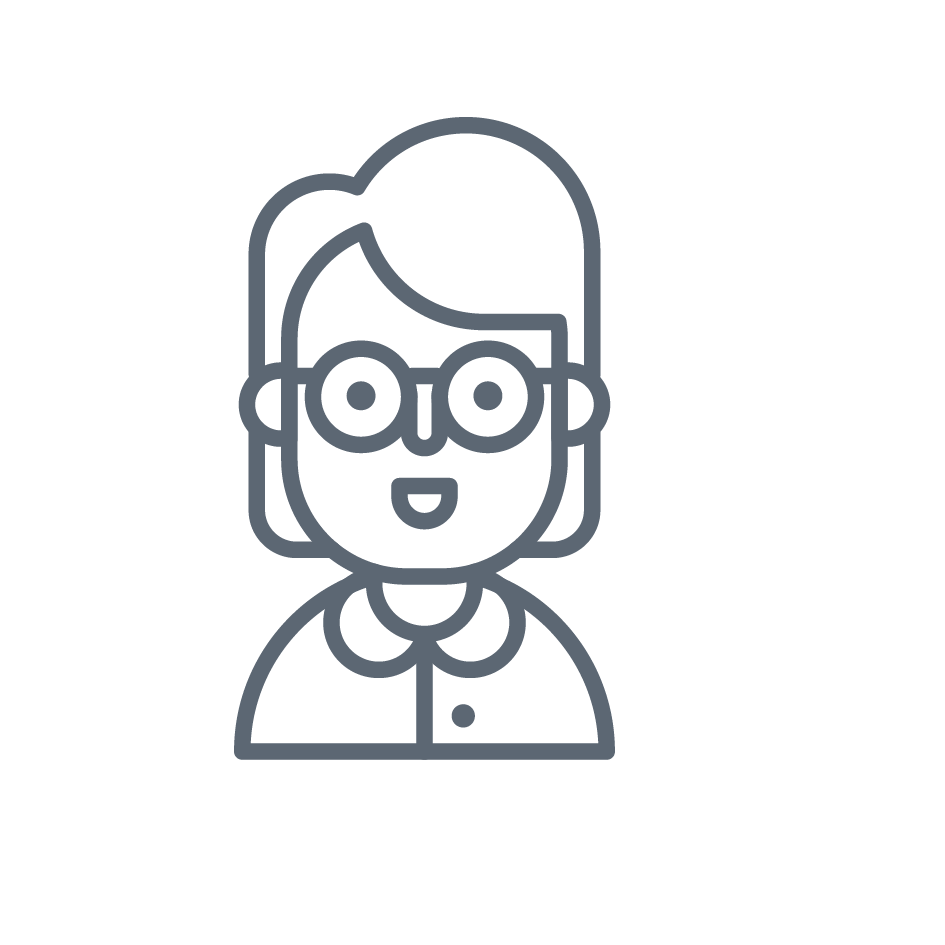 Attori che influenzano l’esperienza dello studente
ATTORI SECONDARI: influenzano indirettamente l’esperienza dell’utente
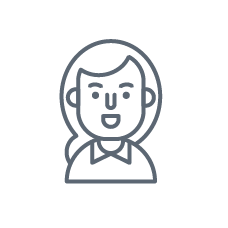 MIUR
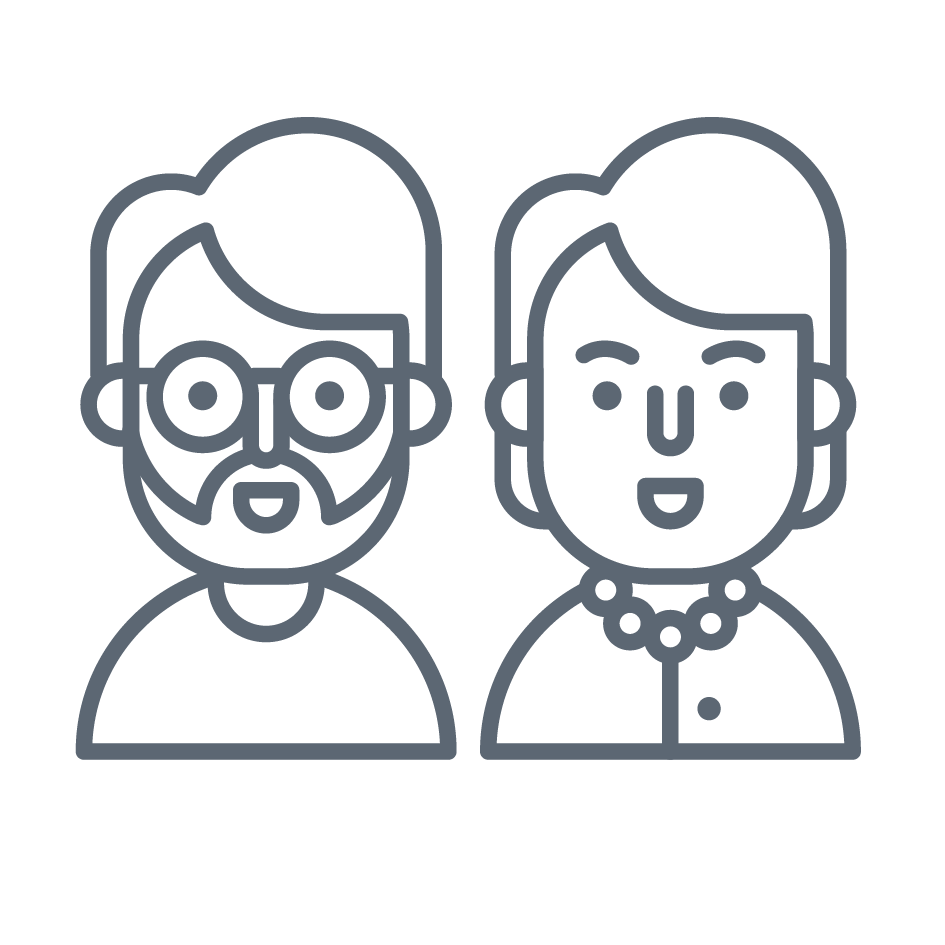 ATTORI PRIMARI: interagiscono direttamente con l’utente
INSEGNANTI
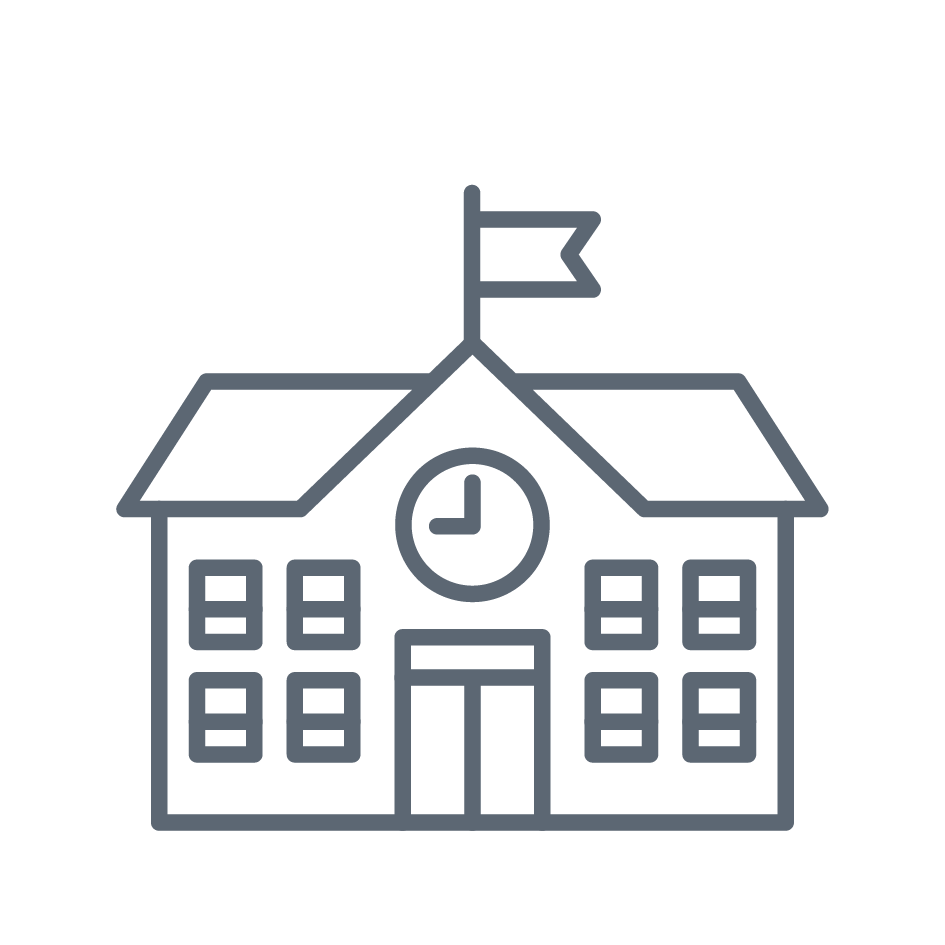 COMPAGNI
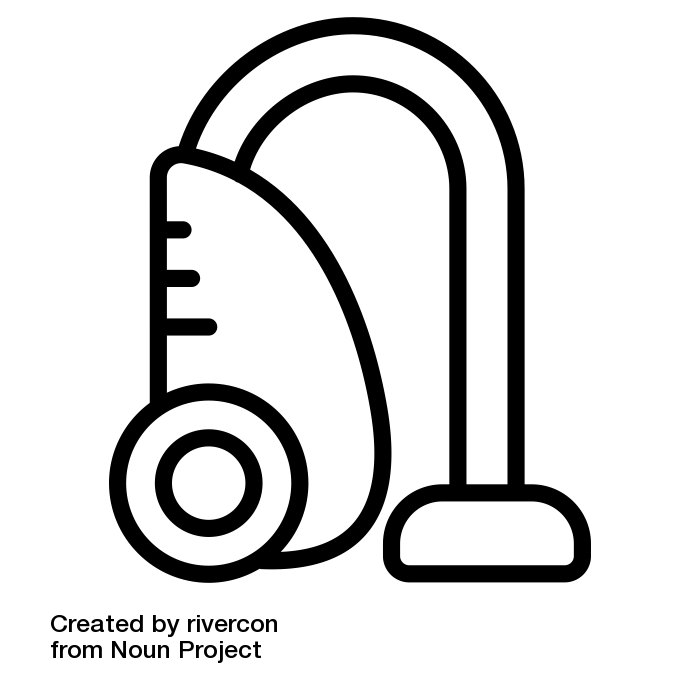 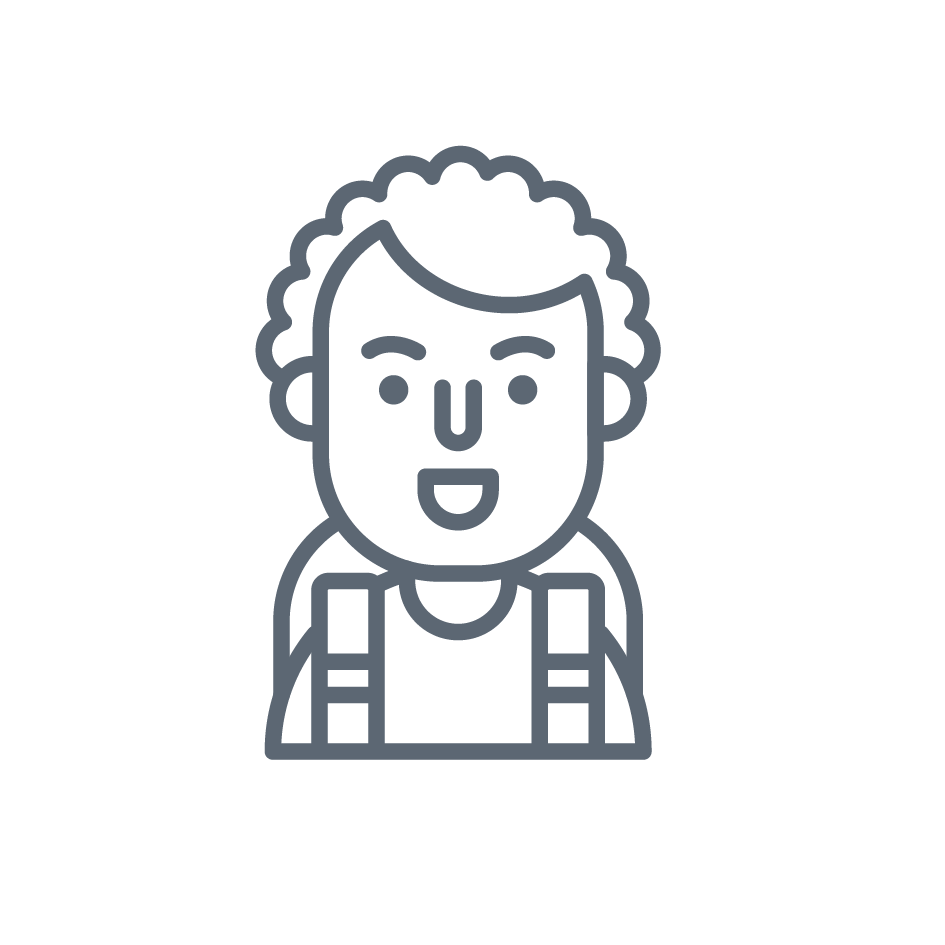 UTENTE: usufruisce del servizio pubblico
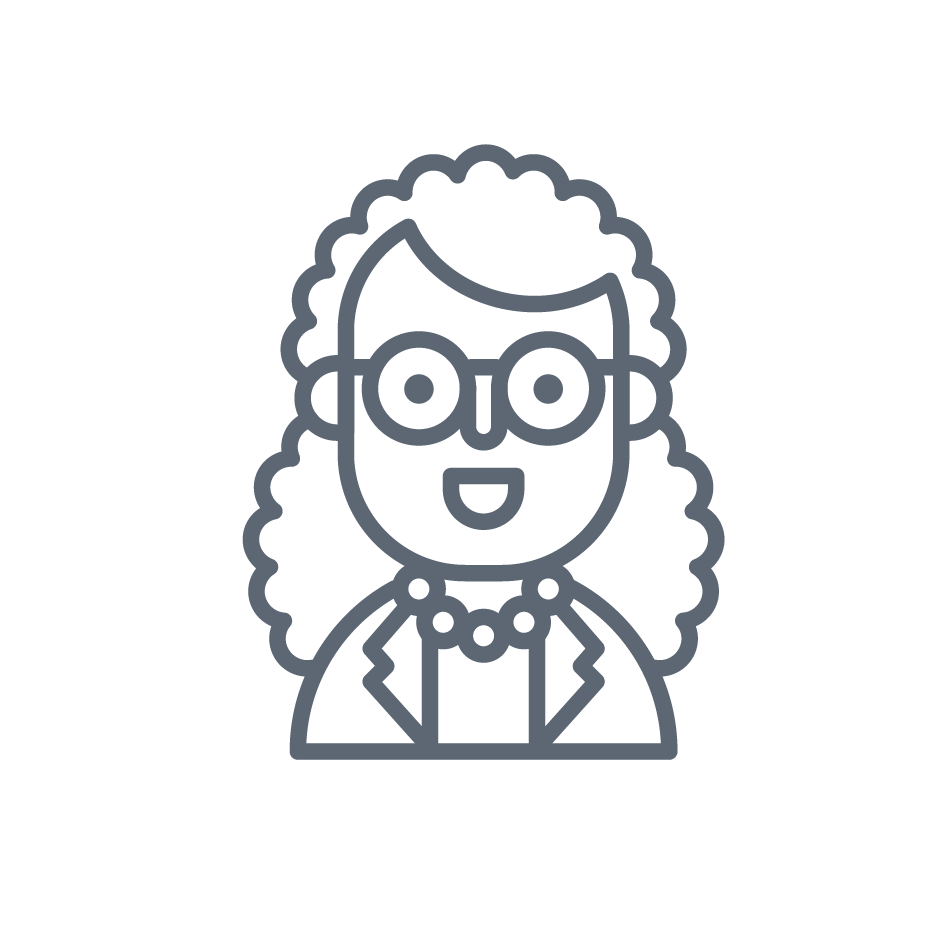 GENITORI
AZIENDEDI PULIZIE
SCUOLA
SEGRETERIA DIDATTICA
STUDENTE
ENTI E ORGANIZZAZIONI: autorità pubbliche o aziende private, nazionali e/o locali
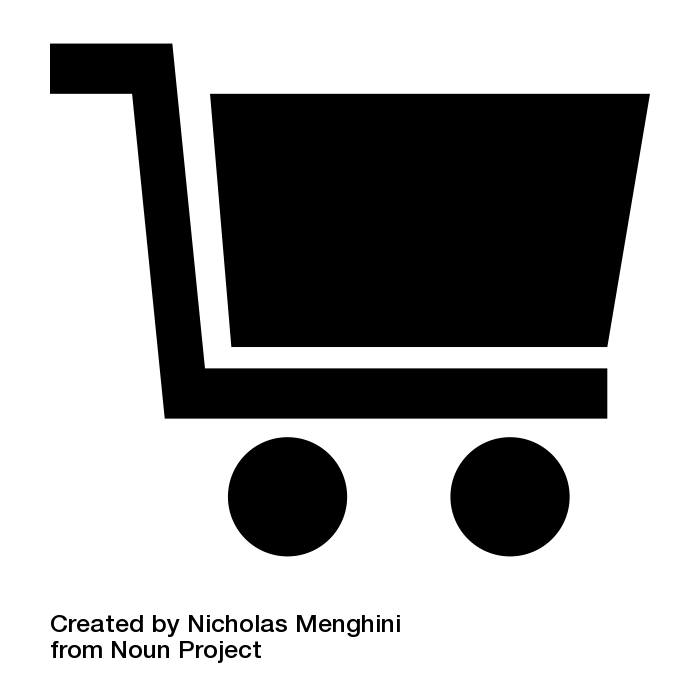 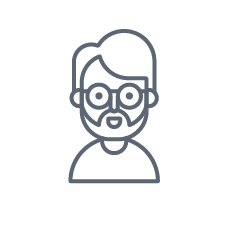 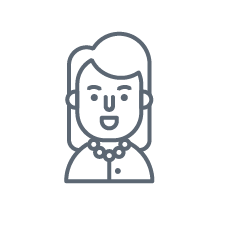 PERSONE: coloro che contribuiscono all’erogazione del servizio, sia front che back office
INDUSTRIA CATERING
ESTERNI: esterni alla pubblica amministrazione, del settore privato o comunque indipendenti
PRESIDE
ADDETTI MENSA
INTERNI: alla pubblica amministrazione, enti locali e/o centrali, completamente o parzialmente statali
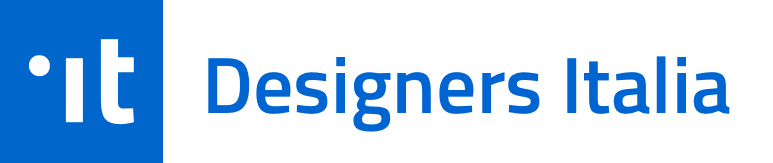 ESTERNI
INTERNI
ATTORE - Scheda profilo
Ruolo
MANSIONI
APPARTENENZA ALLA PUBBLICA AMMINISTRAZIONE
[ Identifica quali aspetti del servizio gli competono ]
ATTIVITÀ
TIPOLOGIA
[ Descrivi brevemente di cosa si occupa ]
ENTI E ORGANIZZAZIONI
PERSONE
OBIETTIVI
INFLUENZA SULL’UTENTE
[ Definisci per cosa deve adoperarsi ]
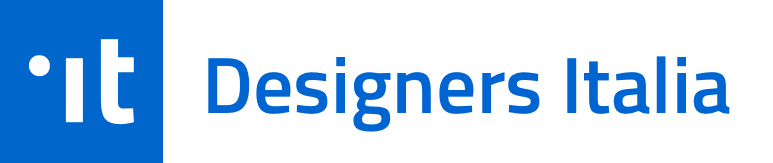 ESTERNI
INTERNI
ESEMPIO
ATTORE - Scheda profilo
Insegnante
MANSIONI
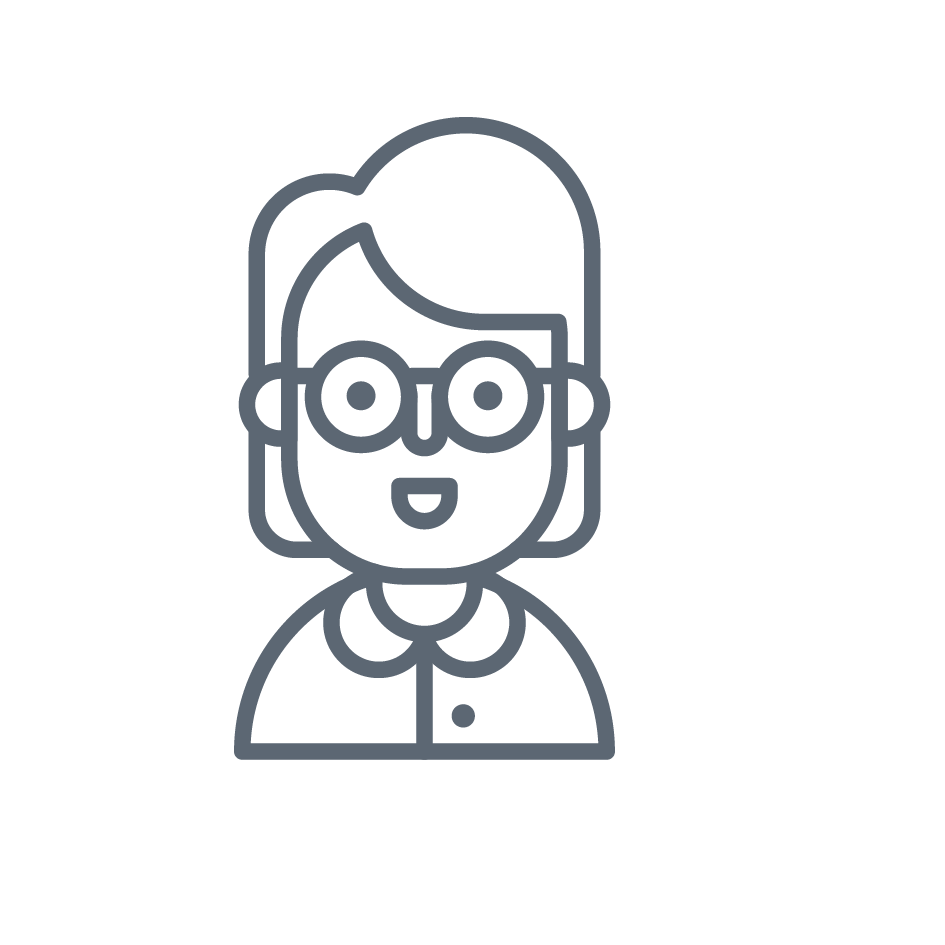 APPARTENENZA ALLA PUBBLICA AMMINISTRAZIONE
Portare avanti il programma curricolare
Coordinarsi con la segreteria didattica
Mantenere la disciplina in classe
ATTIVITÀ
TIPOLOGIA
Pianificare e svolgere le lezioni
Correggere i compiti
Assegnare valutazioni
Fare corsi di formazione
ENTI E ORGANIZZAZIONI
PERSONE
OBIETTIVI
INFLUENZA SULL’UTENTE
Assicurarsi che gli studenti imparino
Mantenere l’attenzione e motivazione alta
Far sì che la maggior parte passi l’anno
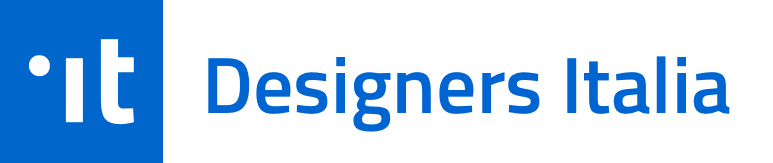 Utilizza queste icone come ti sono più utili e integra laddove necessario
Persone e ruoli
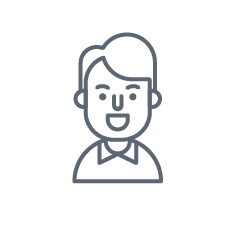 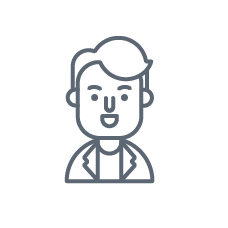 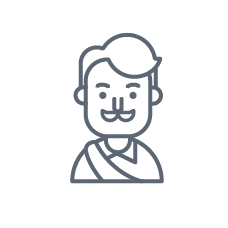 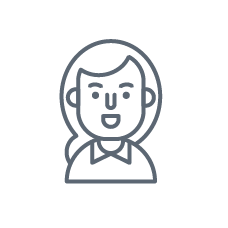 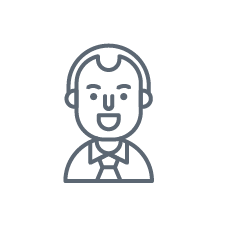 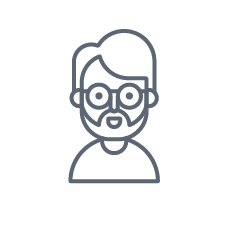 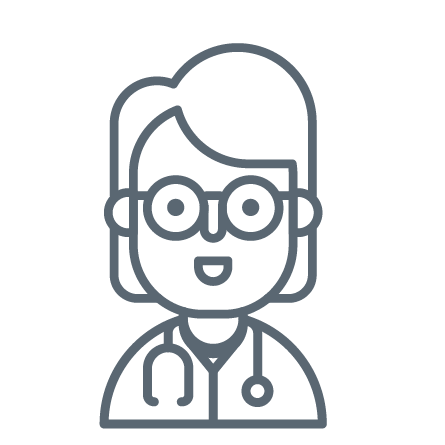 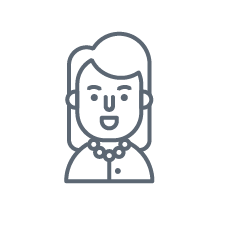 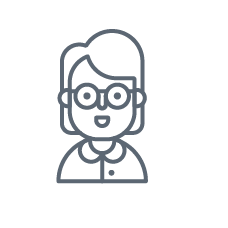 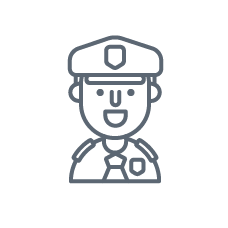 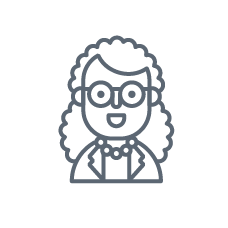 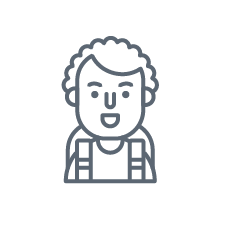 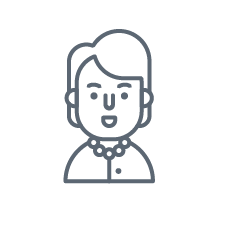 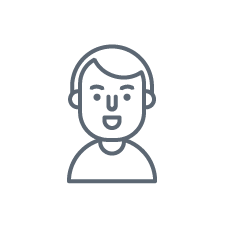 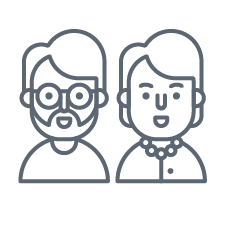 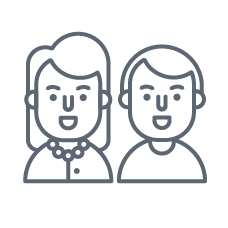 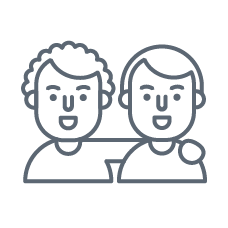 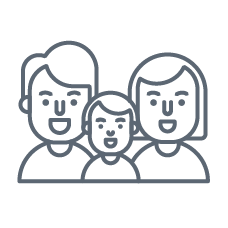 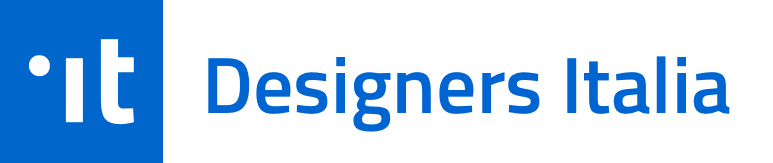 Utilizza queste icone come ti sono più utili e integra laddove necessario
Enti ed organizzazioni
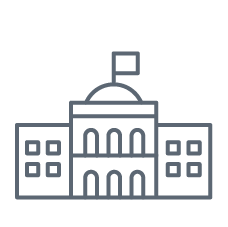 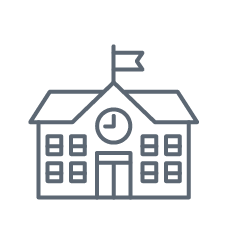 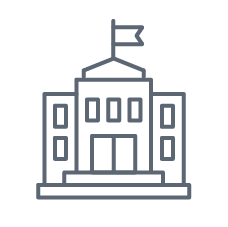 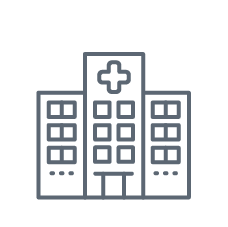 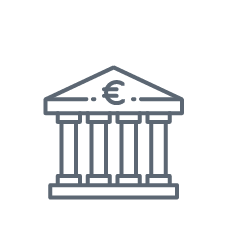 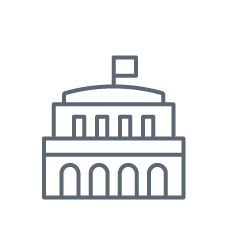 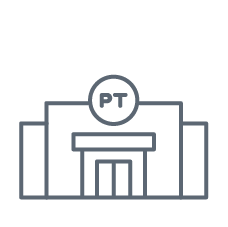 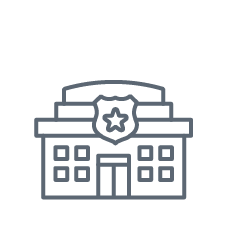 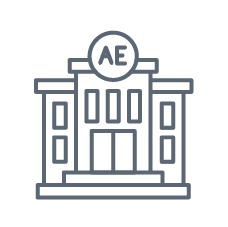 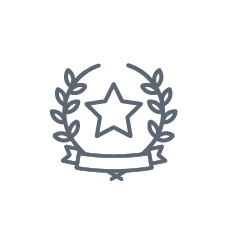 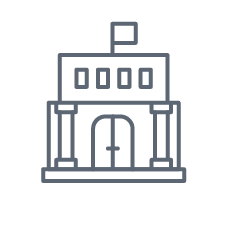 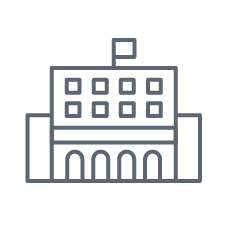 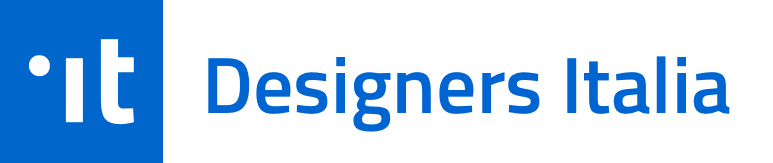 Quest'opera, realizzata per il progetto Designers Italia, è distribuita con Licenza Creative Commons Attribuzione - Condividi allo stesso modo 4.0 Internazionale. Copyright (c) 2021 Presidenza del Consiglio dei Ministri - Dipartimento per la trasformazione digitale. Per rispettare i termini della licenza lascia questo testo/questa slide nella tua versione.
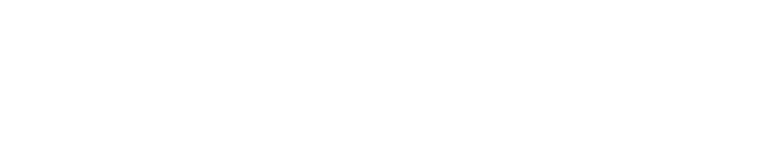